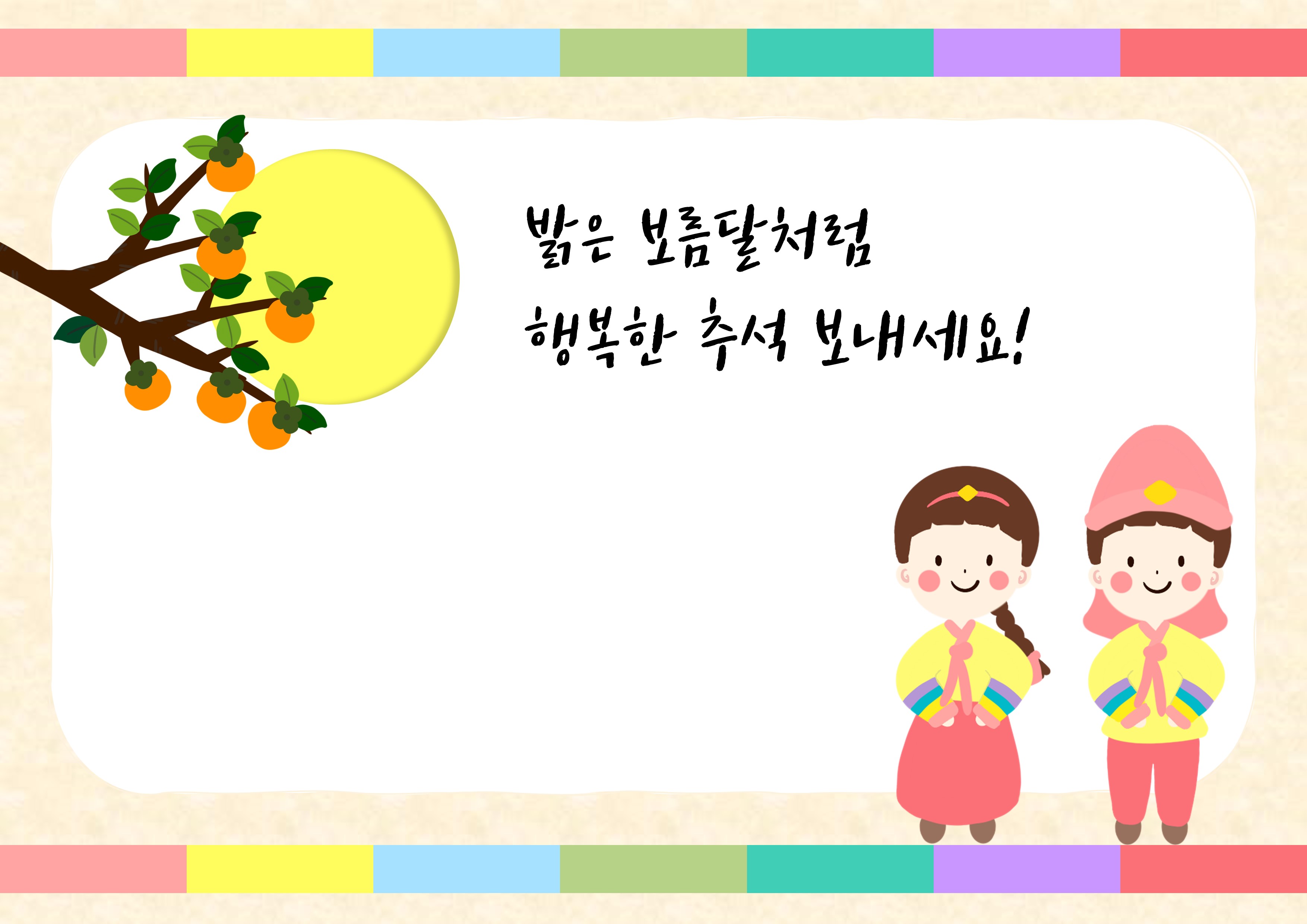 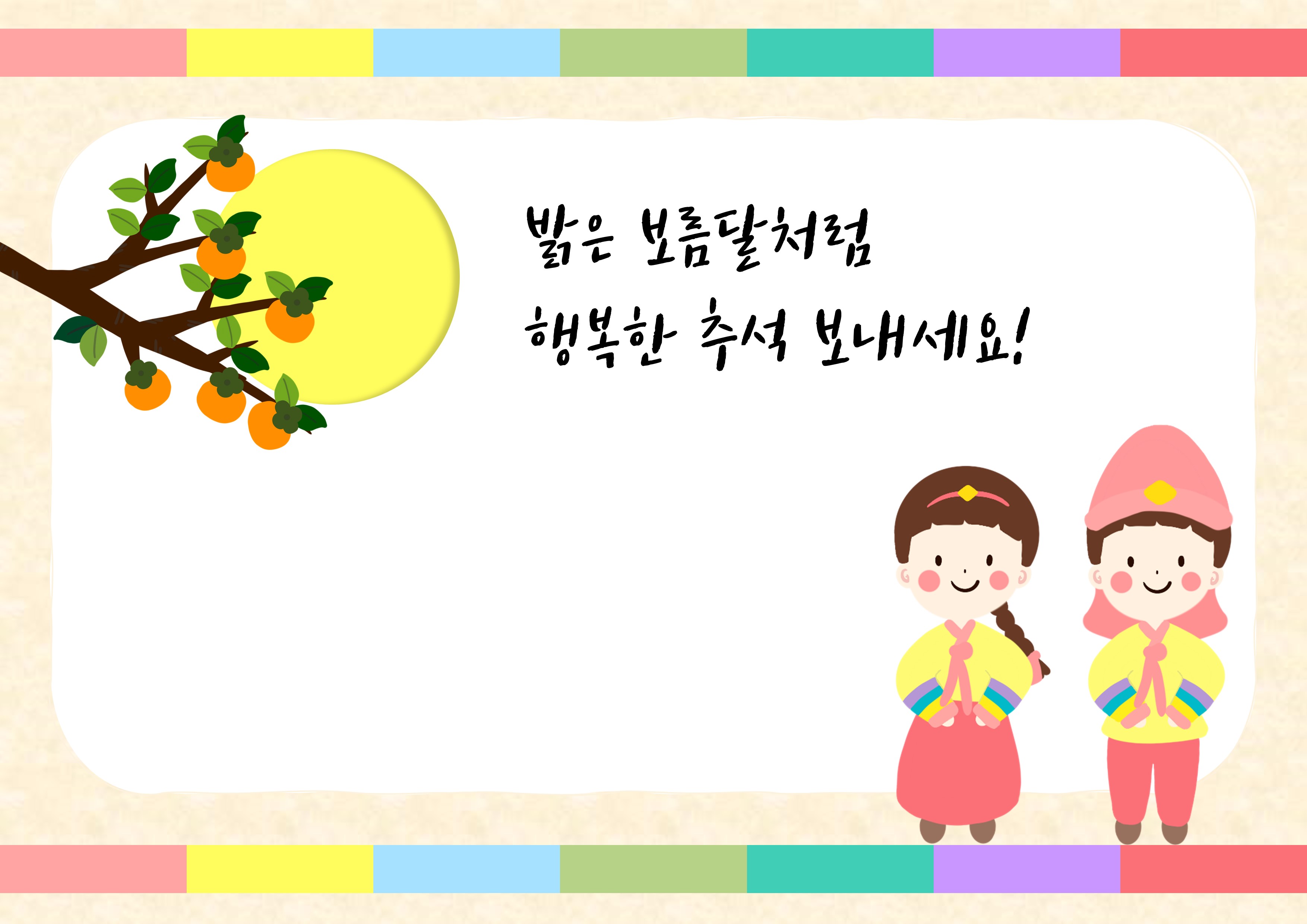 [Speaker Notes: Tvn 즐거운 이야기 Bold체를 사용하였습니다.]
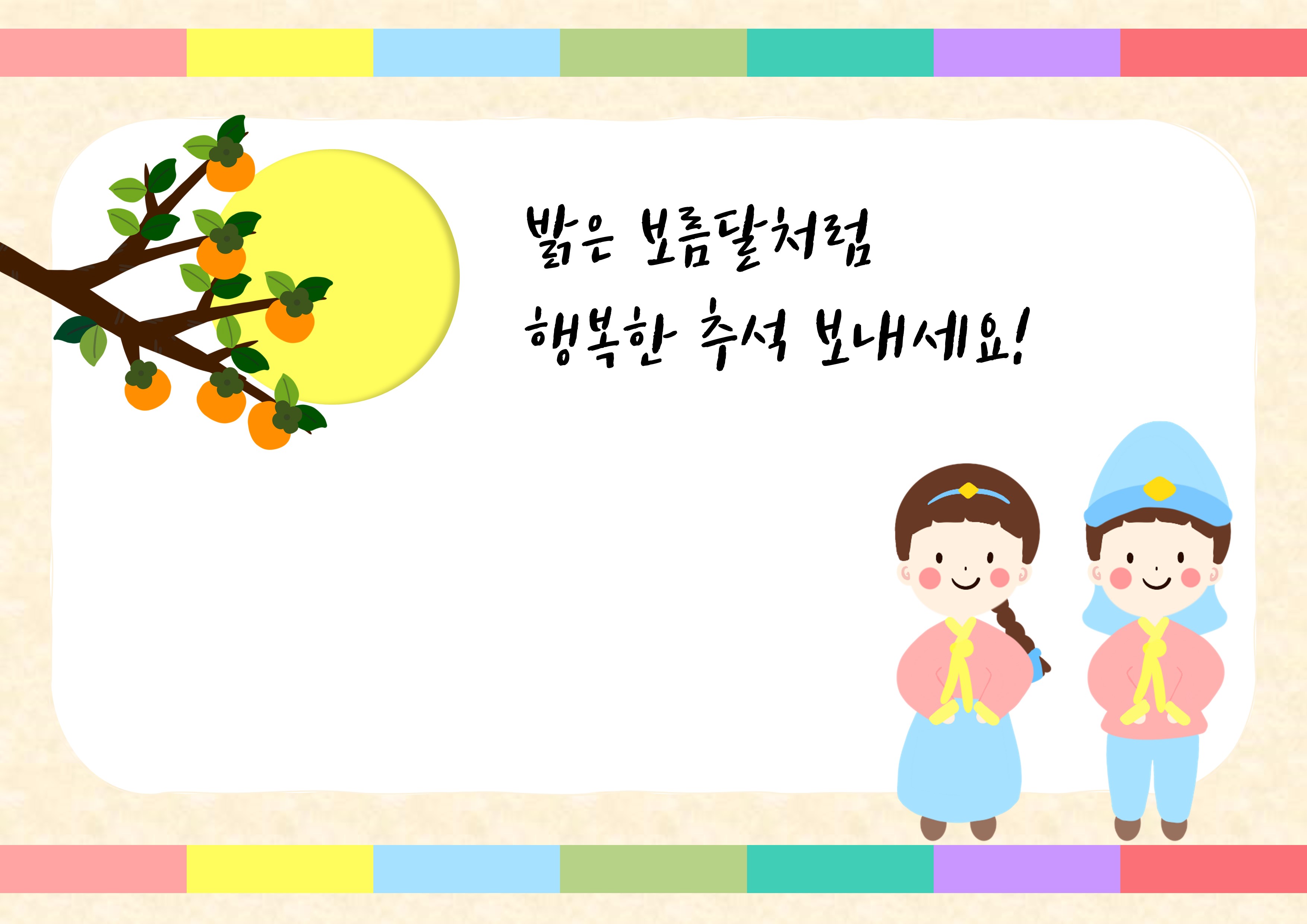 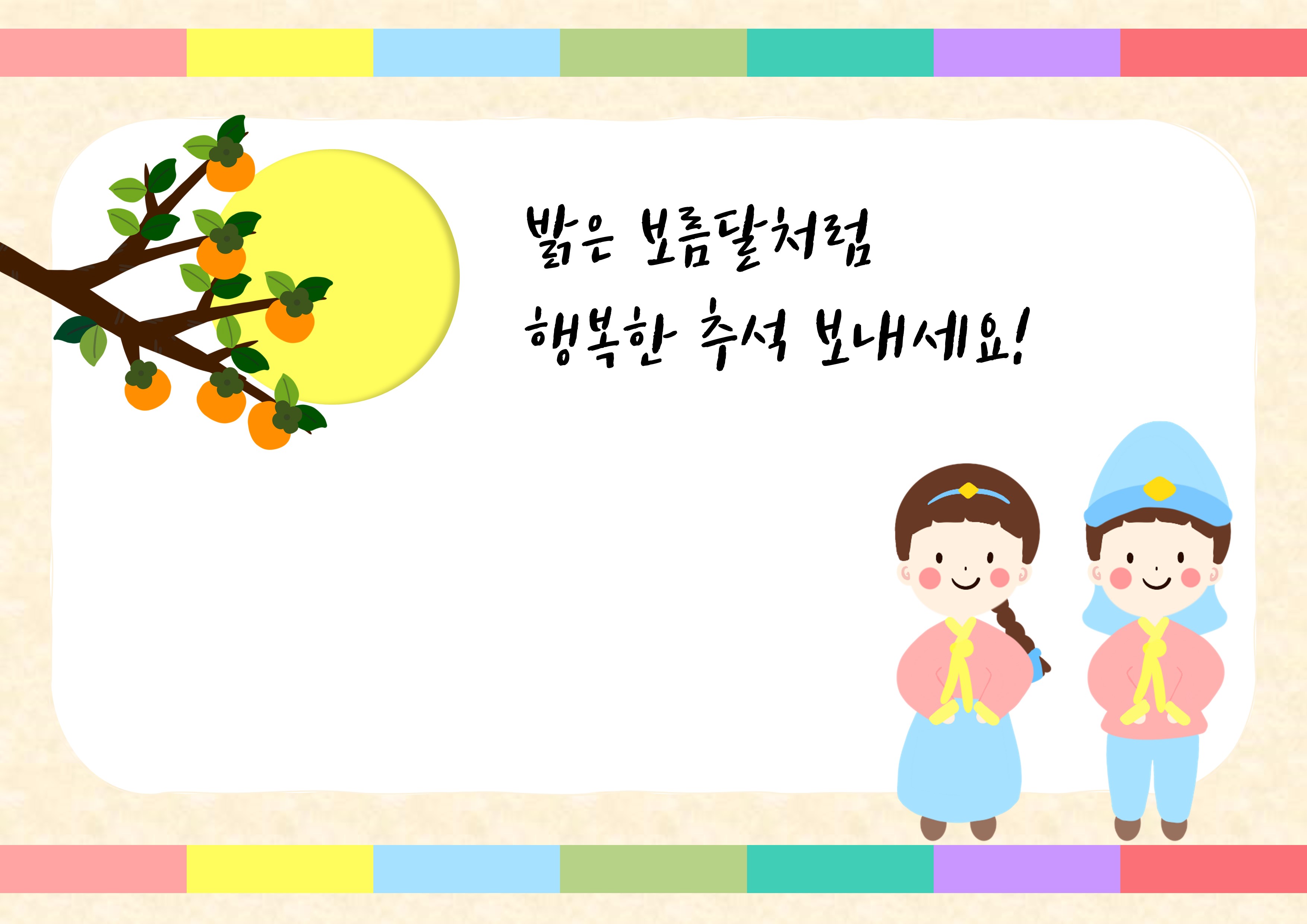 [Speaker Notes: Tvn 즐거운 이야기 Bold체를 사용하였습니다.]
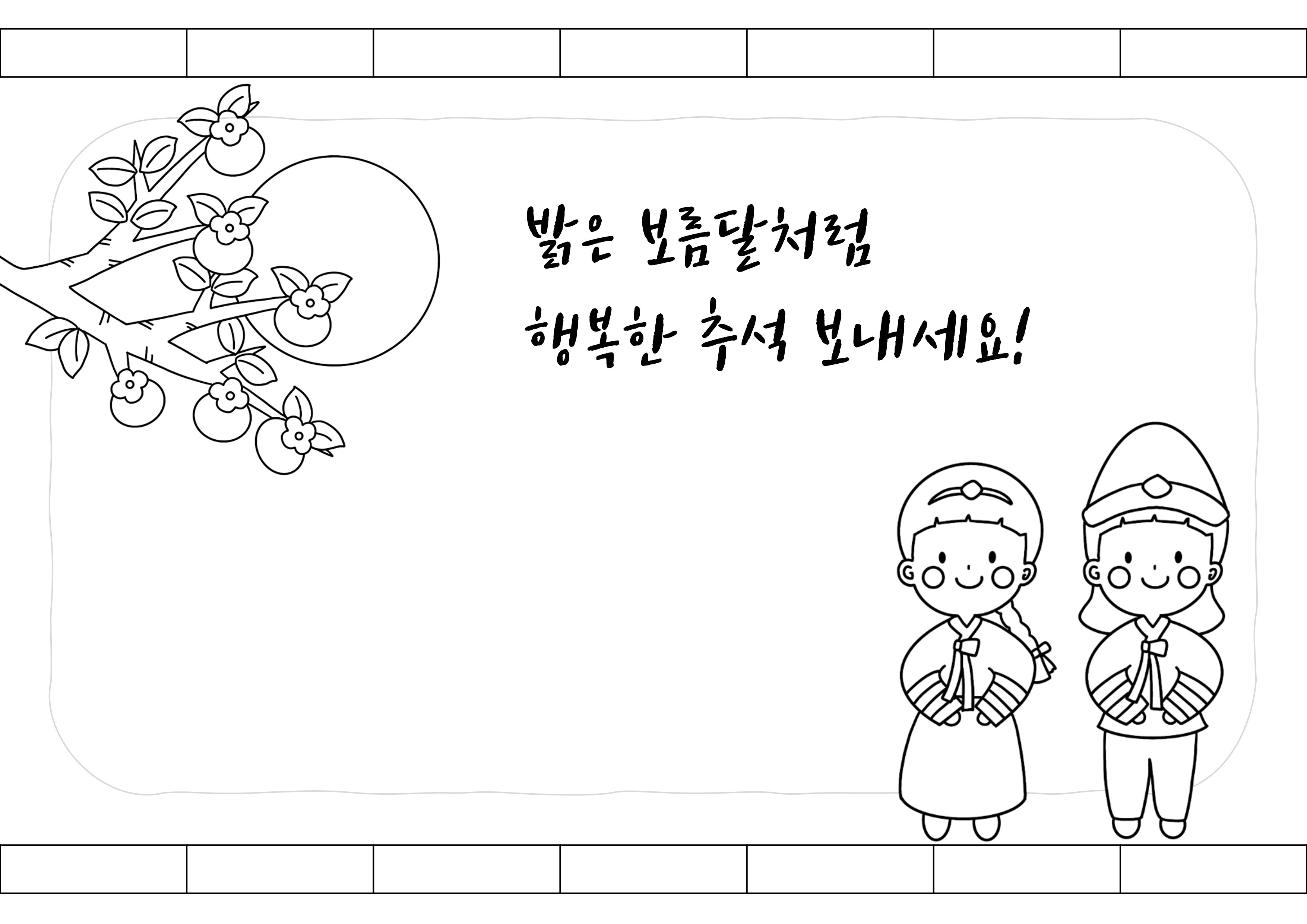 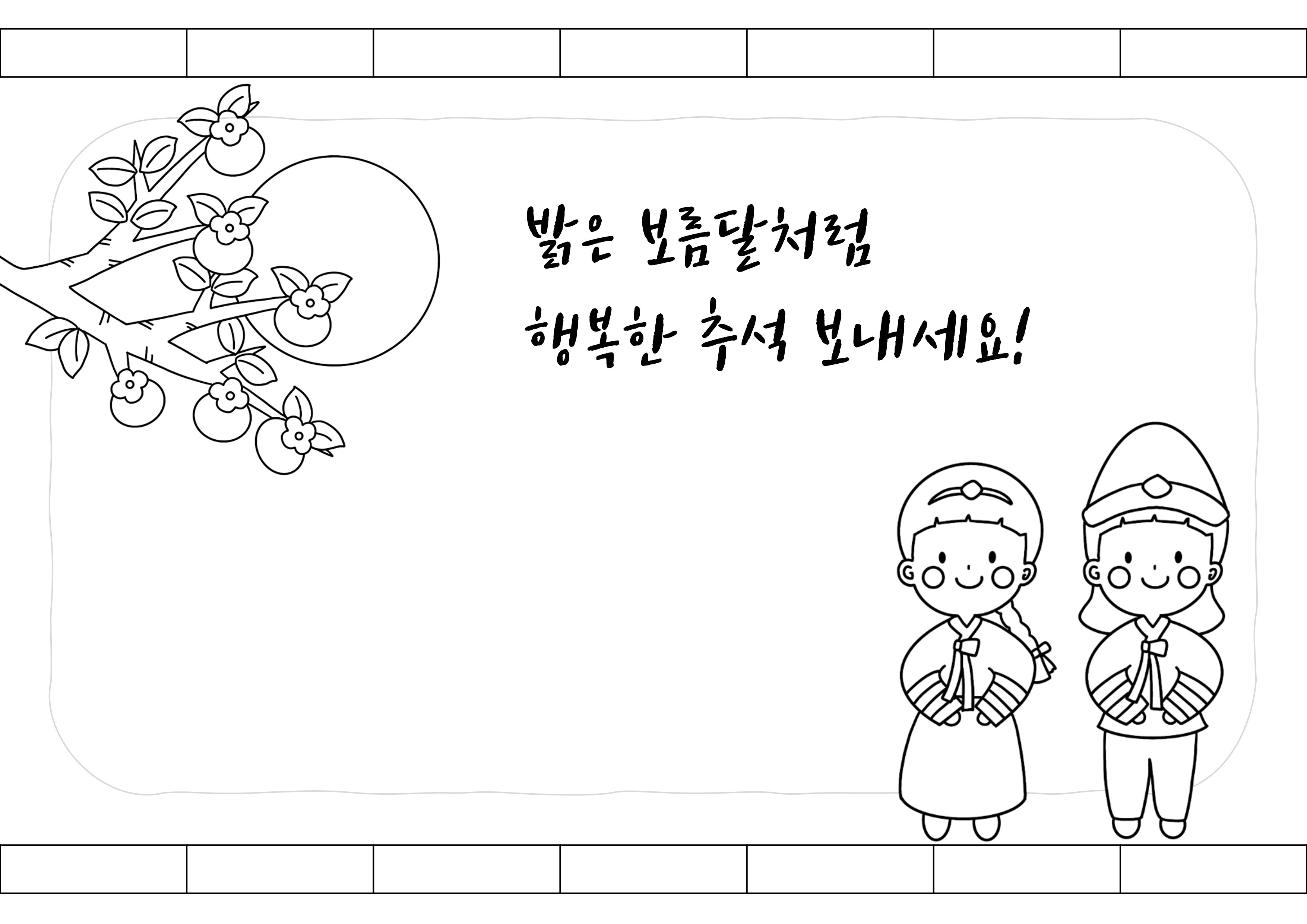 [Speaker Notes: Tvn 즐거운 이야기 Bold체를 사용하였습니다.]